September 16, 2020Careers in Advanced Manufacturing
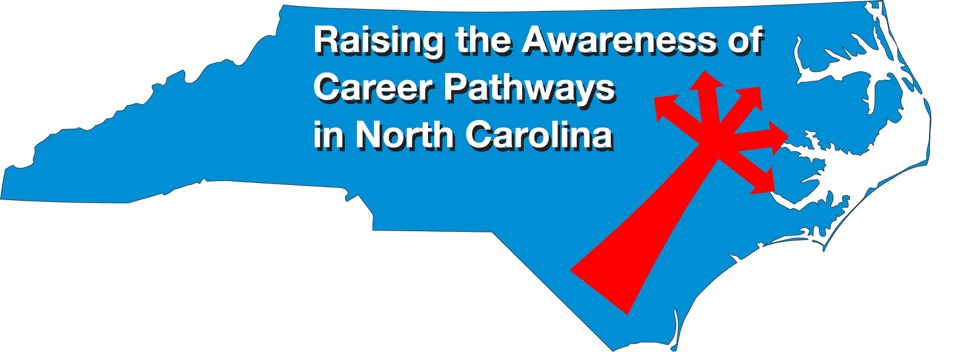 Download the PowerPointand access the recording:www.ncperkins.org/presentations
[Speaker Notes: Chris
We are here to help promote the great jobs, often unknown, in the great state of North Carolina.

Through these monthly meetings, we are going to let you know about some great career opportunities in North Carolina.
And bring in special guests to let you know about the great career opportunities in North Carolina.

Please download this PowerPoint file and use it anyway you can to help get folks on a career pathway.
The reference showing from where the information was found, as well as the contact information for our guests is in the Notes section under each slide.

Get the PowerPoint on our NCPerkins.org website on our Presentations and Webinars page.  
Here is the direct address on the screen.

-----
Many of the videos shown during this webinar can be found here:
https://www.ncperkins.org/video/]
Raising the Awareness of Career Pathways in North Carolina
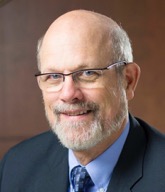 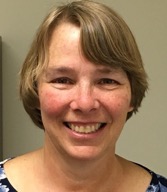 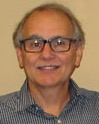 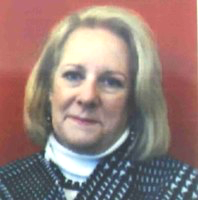 Bob Witchger
Patti Coultas
Tony Reggi
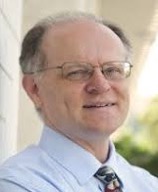 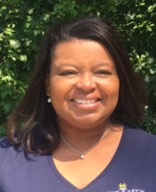 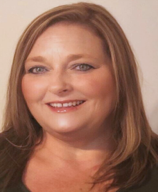 Cheryl Cox
NC Dept of Public Instruction
Michelle Lair
Mary Olvera
Chris Droessler
[Speaker Notes: Chris
I always say our webinars are like radio but with pictures.  
And here are a few pictures of your hosts for these monthly explorations into career pathways.

(Why does the photographer have the best photo?)

Our contact information is in the notes section under this slide.  


Dr. Bob Witchger 
919-807-7126
WitchgerB@nccommunitycolleges.edu

Dr. Tony R. Reggi
919-807-7131
ReggiA@nccommunitycolleges.edu

Patti Coultas
919-807-7130
CoultasP@nccommunitycolleges.edu

Dr. Mary Olvera
919-807-7120
OlveraM@nccommunitycolleges.edu

Michelle Lair
919-807-72227
LairM@nccommunitycolleges.edu

Chris Droessler 
919-807-7068
DroesslerC@nccommunitycolleges.edu

Cheryl Cox
919-807-3814
Cheryl.Cox@dpi.nc.gov]
September 28 – October 2, 2020
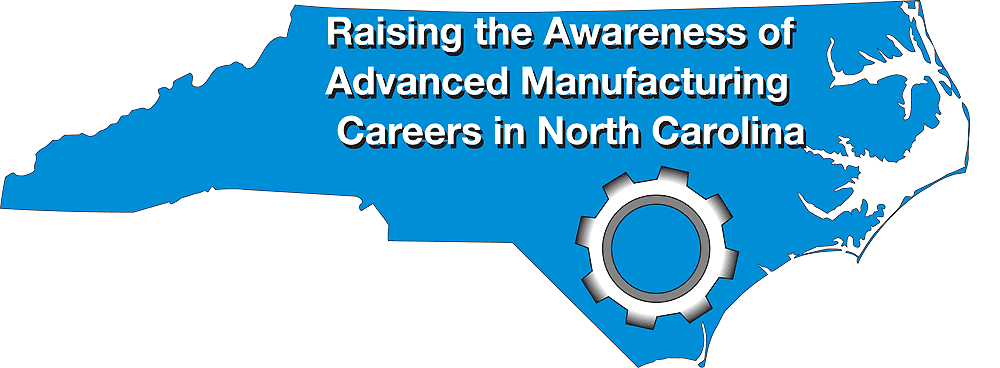 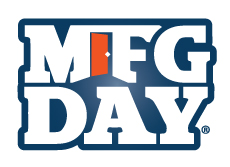 www.ncperkins.org/manufacturing
[Speaker Notes: In case you haven’t heard, The ninth-annual North Carolina Advanced Manufacturing Careers Awareness Week will be September 28 through October 5.

National Manufacturing day (that’s their logo on the left) will be that Friday, October 2.  Always the first Friday in October.

And that’s our website at the bottom of the screen.

We are the local franchise for National Manufacturing Day in North Carolina.

=====
1 - April 7, 2013
2 - April 6, 2014
3 - April 12, 2015
4 - April 3, 2016
5 - October 2, 2016
6 - October 1, 2017
7 - September 30, 2018
8 - September 29, 2019
9 - October 2, 2020]
NC Manufacturing Week 2019
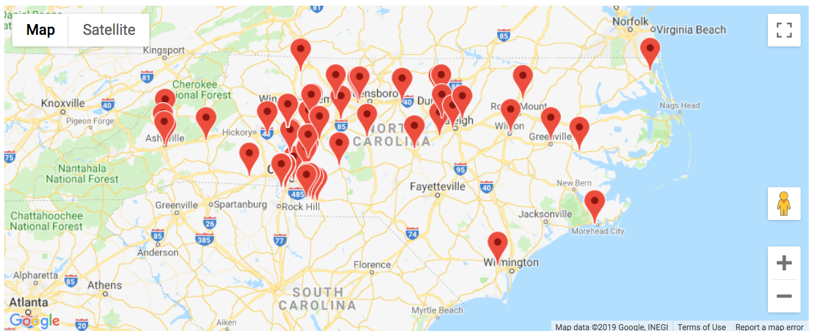 There were 118 Manufacturing Week events in NC for 2019
[Speaker Notes: Manufacturing Day, or as we like to say "Raising the Awareness of Advanced Manufacturing Careers in North Carolina."

Manufacturing Day is always the first Friday in October.  In North Carolina we like to stretch it out to a week, and beyond.

The national calendar listed 118 events in North Carolina last year. Most were at businesses opening their doors for tours, a look behind the scenes at a manufacturing plant. 
Many of our colleges host open houses to showcase their classrooms and laboratories, and to host many manufacturing businesses in one location.

With COVID, the events have gone virtual.

To find an event near you, click that link or just go to https://creatorswanted.org/find-events/

Some of these events listed are closed to the public. They might be just for high school students.

Some of the events require a registration, and some require closed-toe shoes.  So check the website carefully to ensure that you have a pleasant and rewarding experience.



https://creatorswanted.org/find-events/]
NC Manufacturing Week 2020
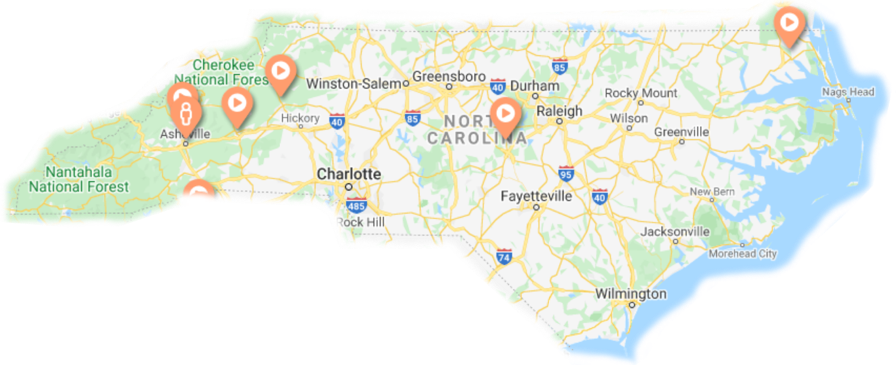 6 virtual events in NC
177 virtual events in USA
https://creatorswanted.org
[Speaker Notes: https://creatorswanted.org/find-events/]
NC Manufacturing Week 2020
College of The Albemarle. Live tours on 10/2. Register by Sept 28.  Virtual tours on 10/21
Mertek.  Virtual event at 9am on 10/2
AikenControls. Virtual tour at 11am on 10/2
(2) ABB - 5 Day virtual STEAM Experience. 9/28 – 10/2
Mathis Electronics, Asheville – Live tour 9am-3pm on 10/2
[Speaker Notes: Here are the six events in North Carolina

Check the website for more information. Some require registration. Live events might require special dress.


https://creatorswanted.org/find-events/]
https://www.ncperkins.org/manufacturing/
[Speaker Notes: Register your event

https://www.ncperkins.org/manufacturing/]
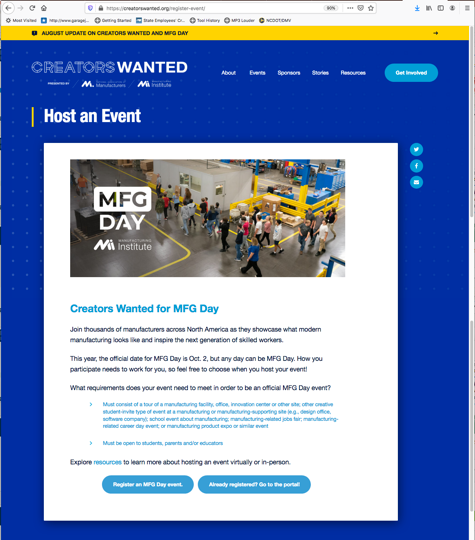 https://creatorswanted.org/register-event/
[Speaker Notes: Register your event

https://creatorswanted.org/register-event/]
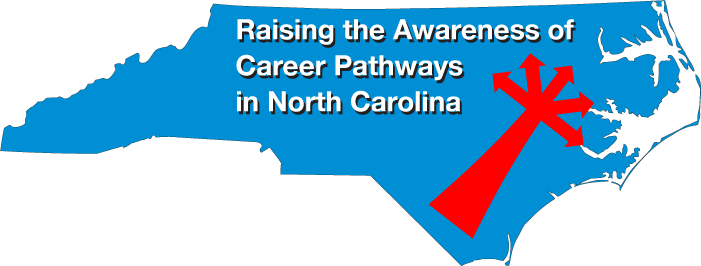 [Speaker Notes: www.ncperkins.org/presentations]
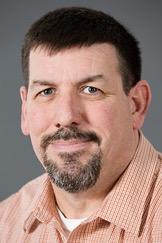 Tony Bean
Program Chair – Engineering Technologies
Rowan-Cabarrus Community College
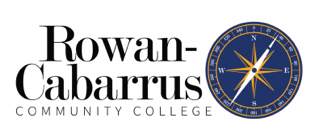 [Speaker Notes: Tony Bean
Program Chair – Engineering Technologies
Rowan-Cabarrus Community College
704-216-3917
tony.bean@rccc.edu]
Engineering Technology Programs
Electronics Engineering Technology
Industrial Engineering Technology
Mechanical Drafting Technology
Mechanical Engineering Technology
Mechatronics Engineering Technology
[Speaker Notes: Tony Bean
Program Chair – Engineering Technologies
Rowan-Cabarrus Community College
704-216-3917
tony.bean@rccc.edu]
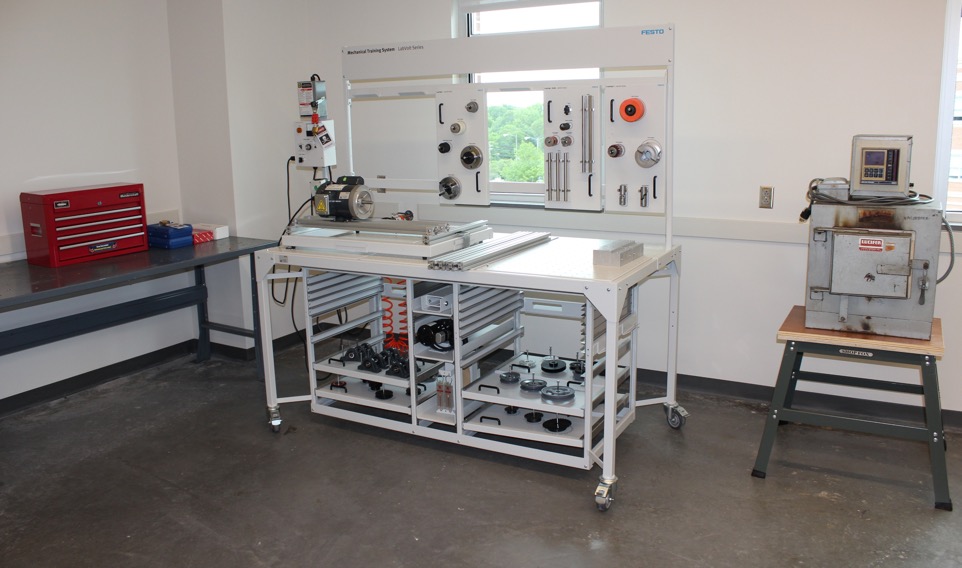 Engineering Technology Programs
Certificates 
Diplomas 
Degrees
Continuing Education
Apprenticeship Program
[Speaker Notes: Tony Bean
Program Chair – Engineering Technologies
Rowan-Cabarrus Community College
704-216-3917
tony.bean@rccc.edu]
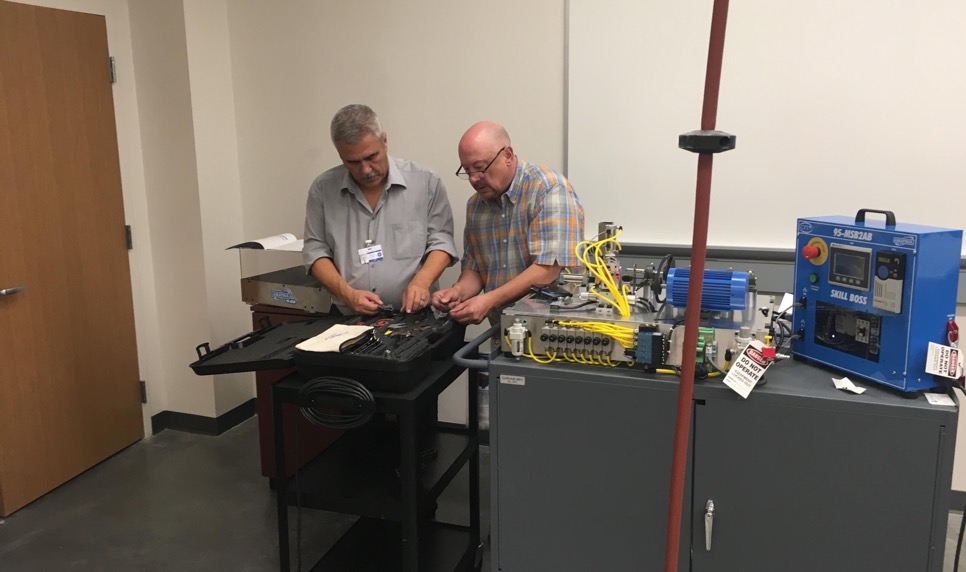 Engineering Technology Program Internship Companies
Ashley Furniture
Daimler Trucks
Duke Energy
Integro Technologies
Joe Gibbs Racing
NASCAR
Turnkey Technologies
[Speaker Notes: Tony Bean
Program Chair – Engineering Technologies
Rowan-Cabarrus Community College
704-216-3917
tony.bean@rccc.edu]
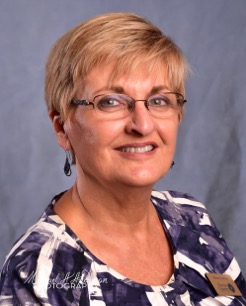 Donna Ludwig
Account Manager, Business Services
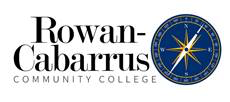 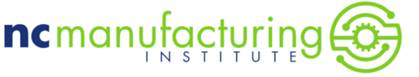 [Speaker Notes: Tony
Donna Ludwig
Account Manager, Business Services
Rowan-Cabarrus Community College
704-216-3668 (Office)
980-622-0135 (Cell/Text)

donna.ludwig@rccc.edu]
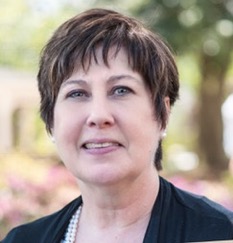 Deb Lazenby
Business Services & Customized Training Coordinator
Mitchell Community College
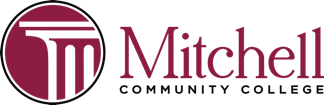 [Speaker Notes: Deb Lazenby
Mitchell CC
DLazenby@mitchellcc.edu

Deb Lazenby
Business Services & Customized Training Coordinator
Mitchell Community College
Statesville, NC]
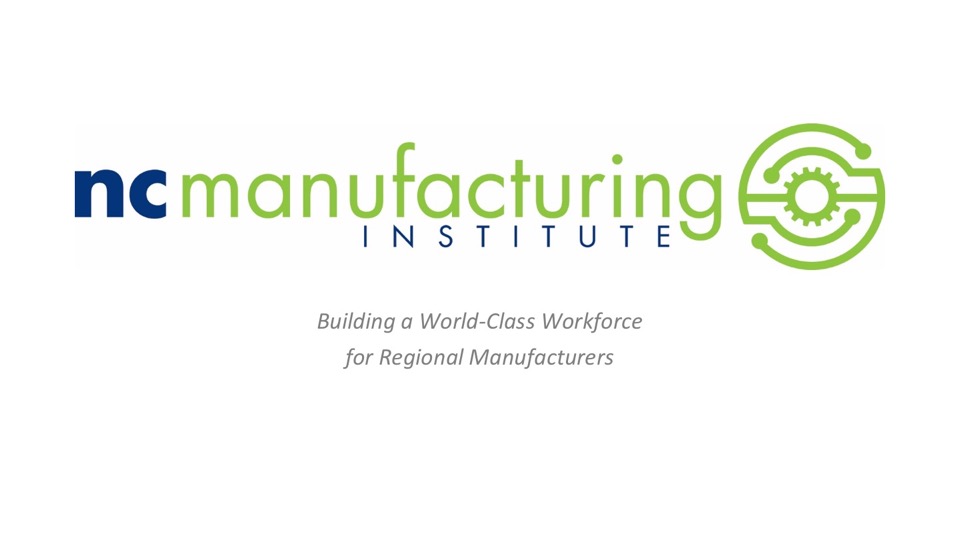 [Speaker Notes: NC Manufacturing Institute]
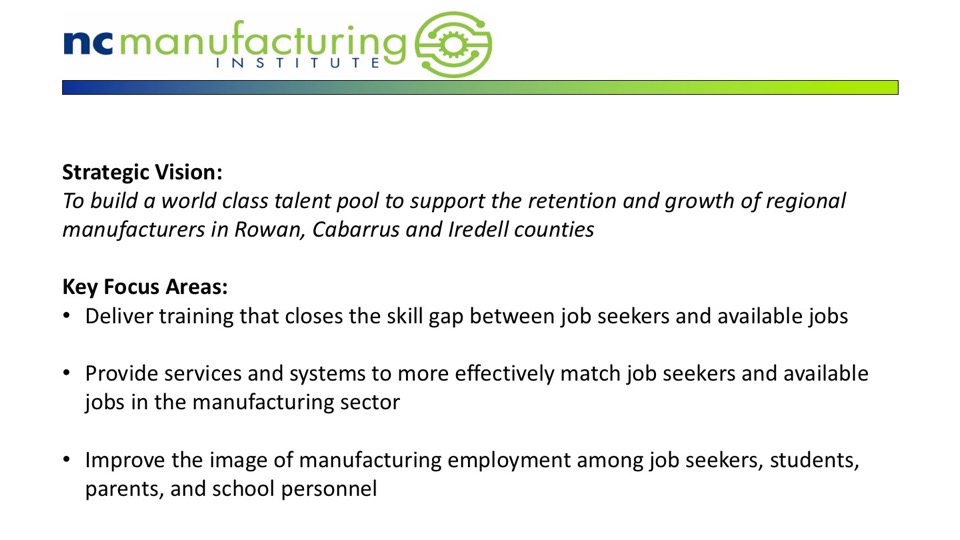 [Speaker Notes: NC Manufacturing Institute]
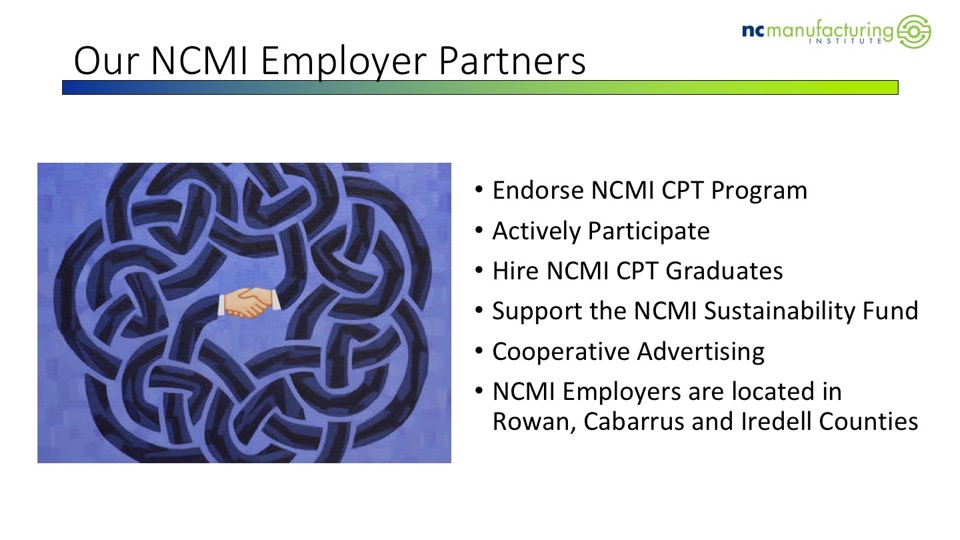 [Speaker Notes: NC Manufacturing Institute]
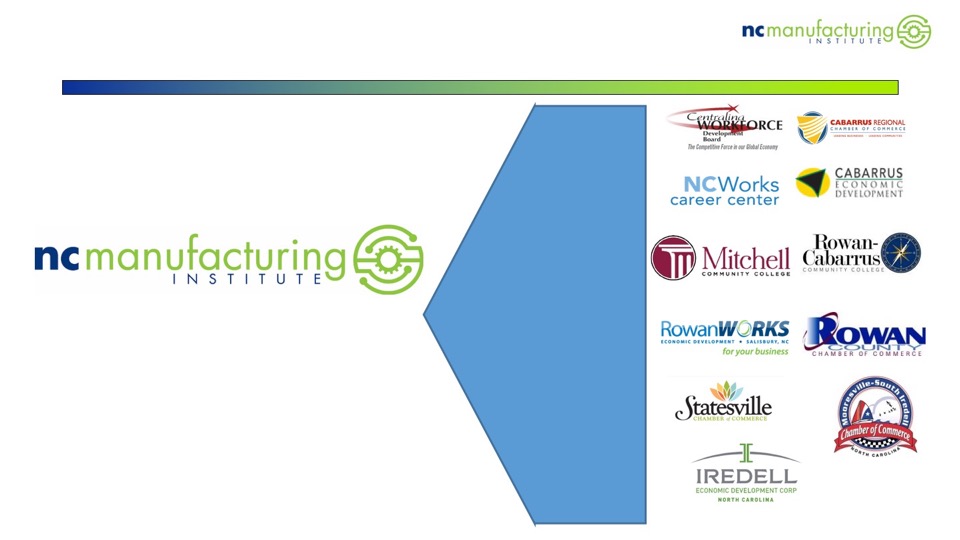 [Speaker Notes: NC Manufacturing Institute]
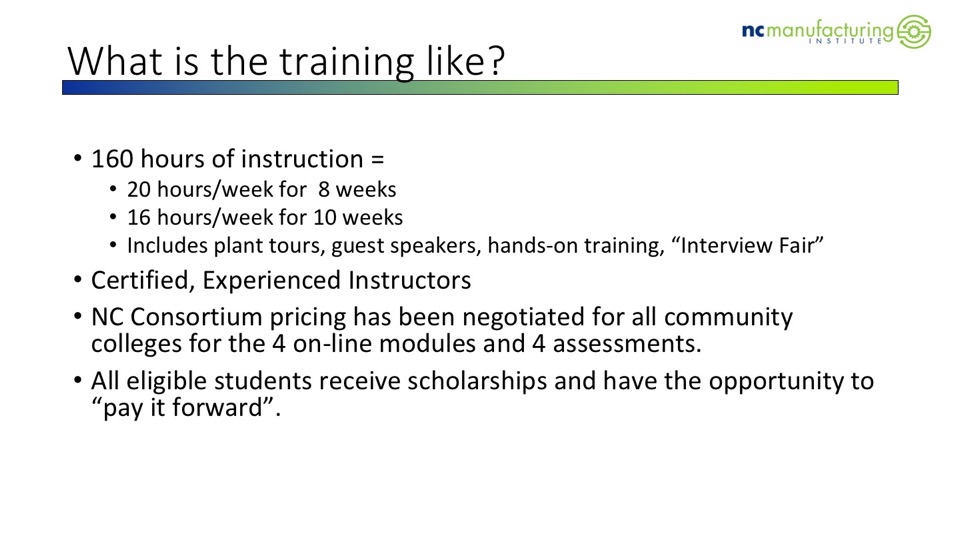 [Speaker Notes: NC Manufacturing Institute]
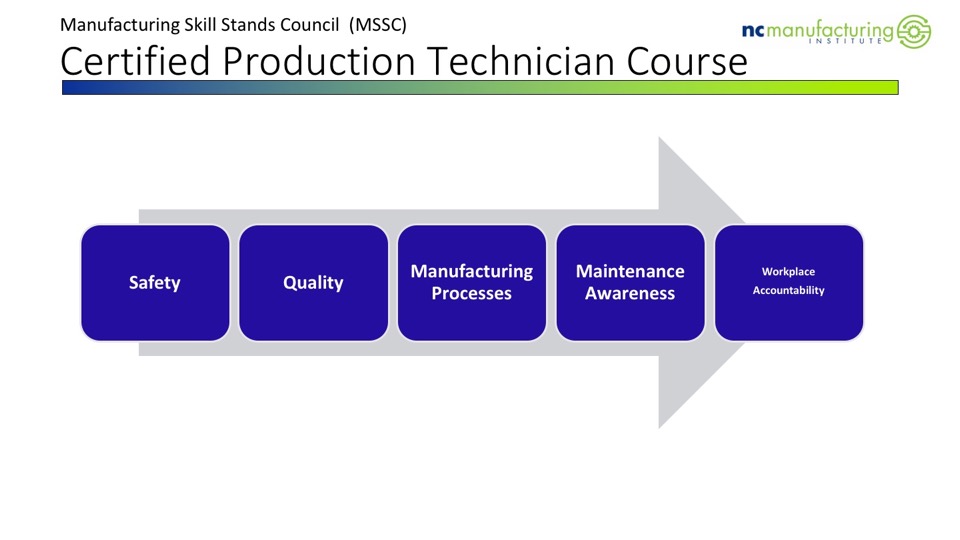 [Speaker Notes: NC Manufacturing Institute]
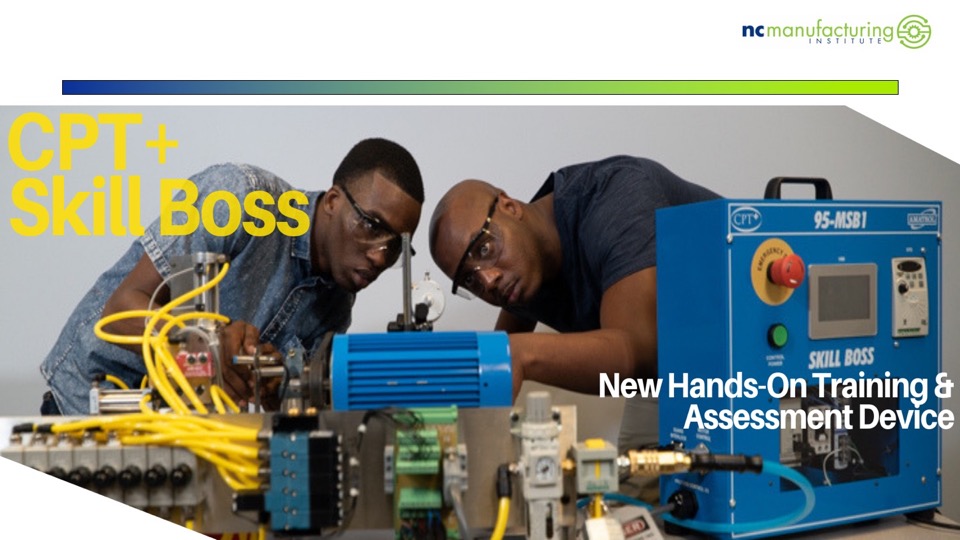 [Speaker Notes: NC Manufacturing Institute]
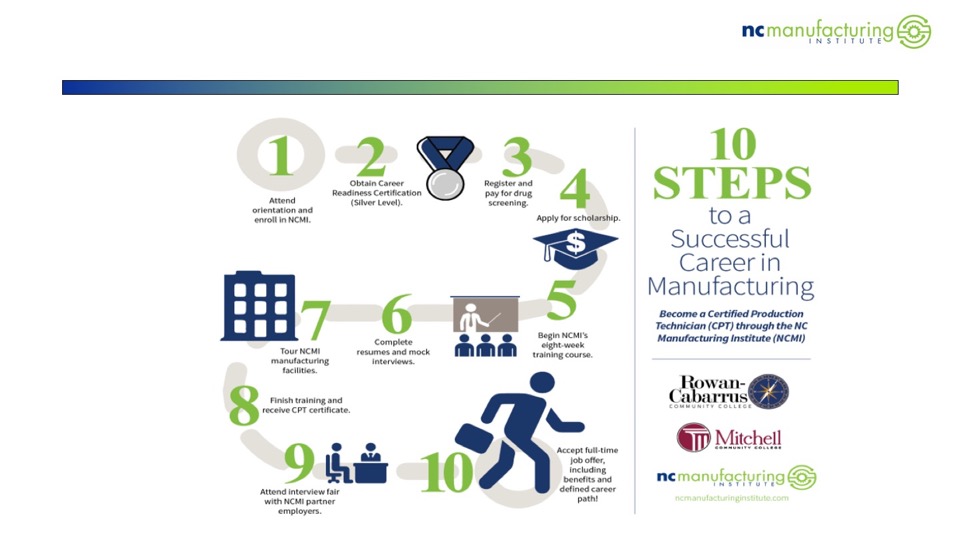 [Speaker Notes: NC Manufacturing Institute]
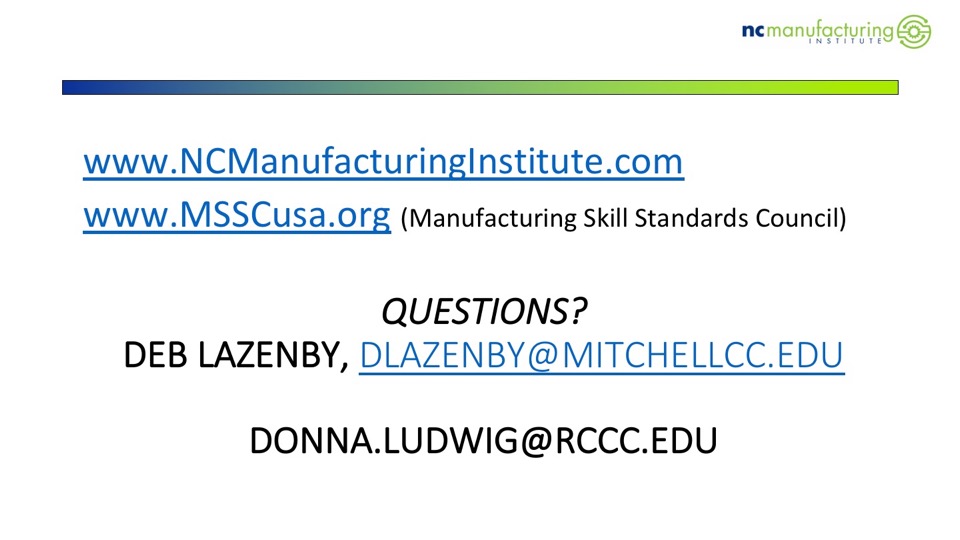 [Speaker Notes: NC Manufacturing Institute

www.NCManufacturingInstitute.com
www.MSSCusa.org (Manufacturing Skill Standards Council)


QUESTIONS?Deb Lazenby, dlazenby@mitchellcc.edudonna.Ludwig@rccc.edu]
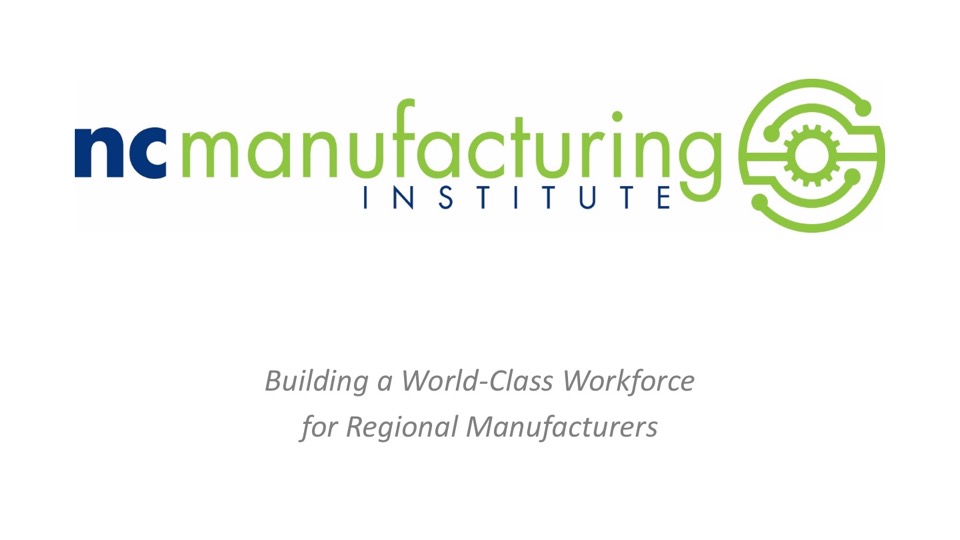 [Speaker Notes: NC Manufacturing Institute]
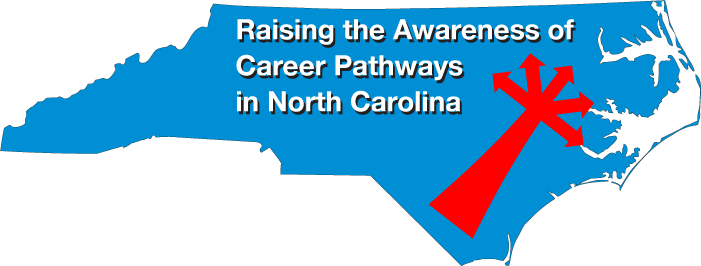 [Speaker Notes: www.ncperkins.org/presentations]
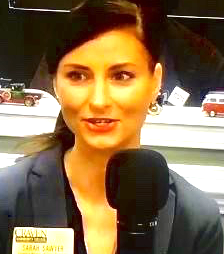 Sarah Sawyer
Executive Director of Career Programs
Craven Community College
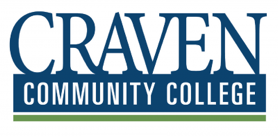 [Speaker Notes: Sarah Sawyer
Executive Director of Career Programs
Craven Community College
sawyers@cravencc.edu]
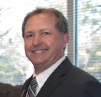 Ricky Meadows
Dean of Career Programs
Craven Community College
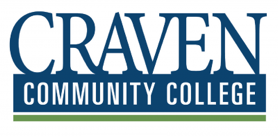 [Speaker Notes: Ricky Meadows
Dean of Career Programs
Craven Community College
(252) 638-4550

meadowsr@cravencc.edu]
Craven Community College
Isaac’s Journey video
https://youtu.be/SQhyJ5GZ1QM
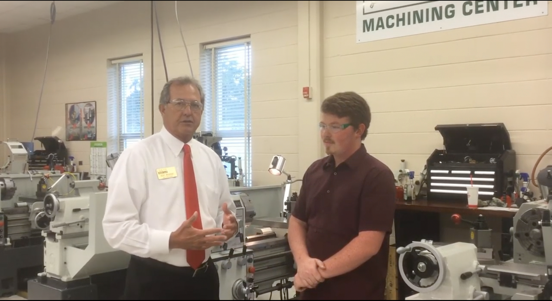 [Speaker Notes: https://youtu.be/SQhyJ5GZ1QM]
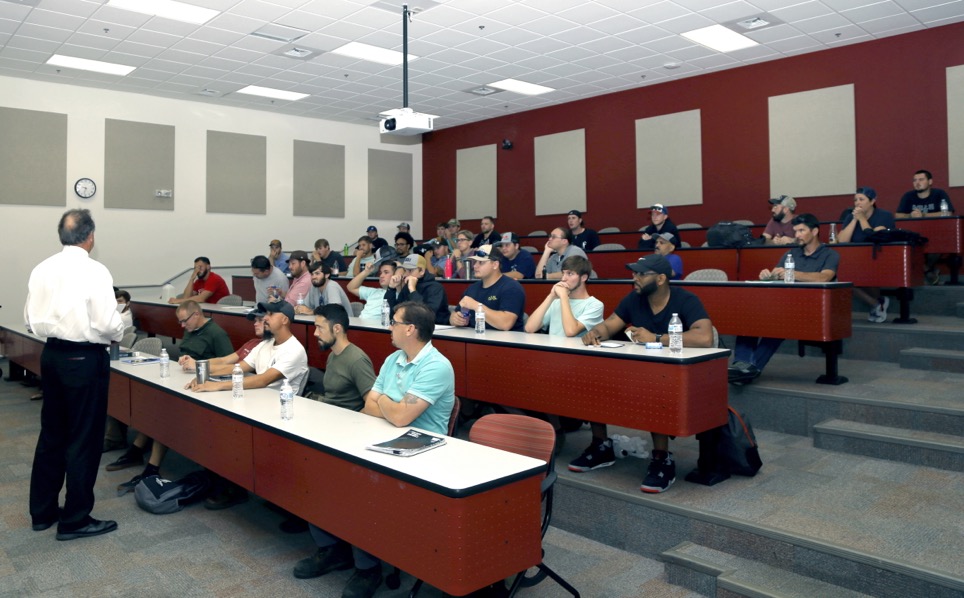 [Speaker Notes: Ricky Meadows
Dean of Career Programs
Craven Community College
(252) 638-4550

meadowsr@cravencc.edu]
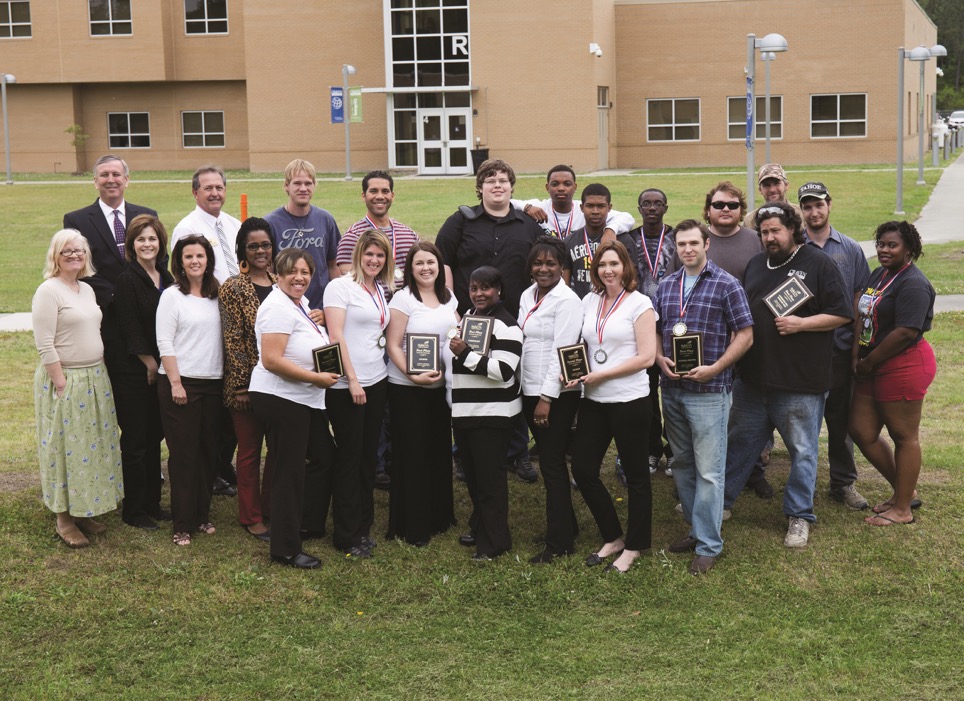 [Speaker Notes: Ricky Meadows
Dean of Career Programs
Craven Community College
(252) 638-4550

meadowsr@cravencc.edu]
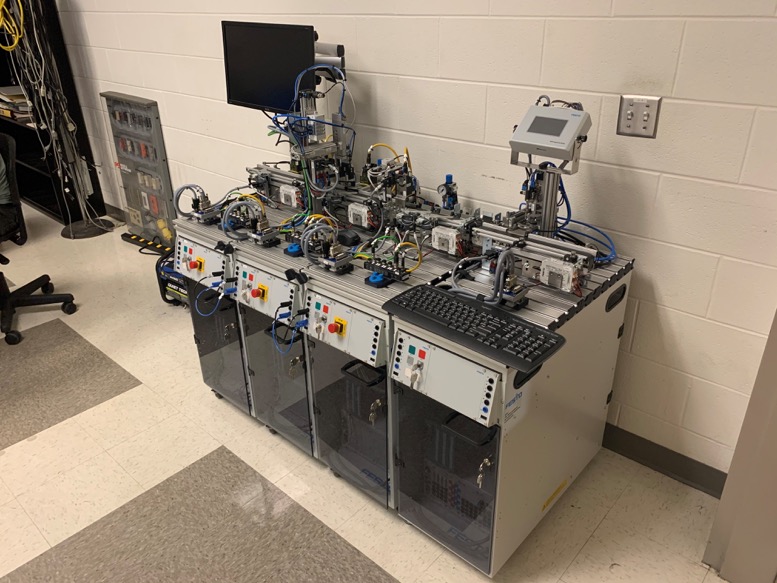 [Speaker Notes: Craven CC]
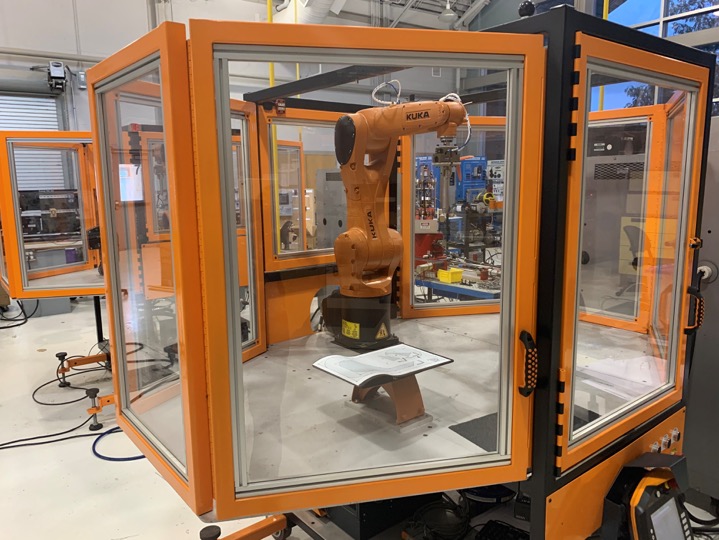 [Speaker Notes: Craven CC]
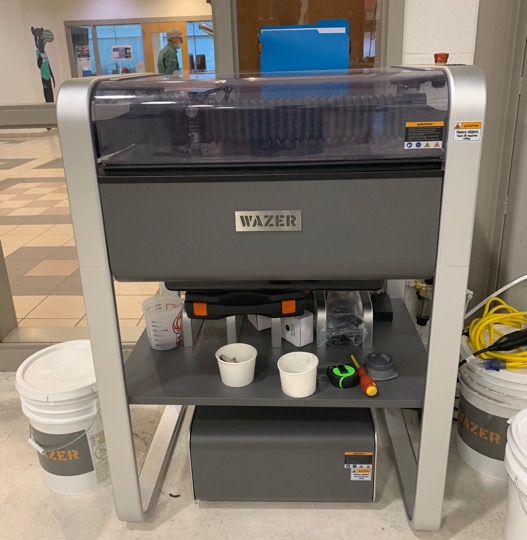 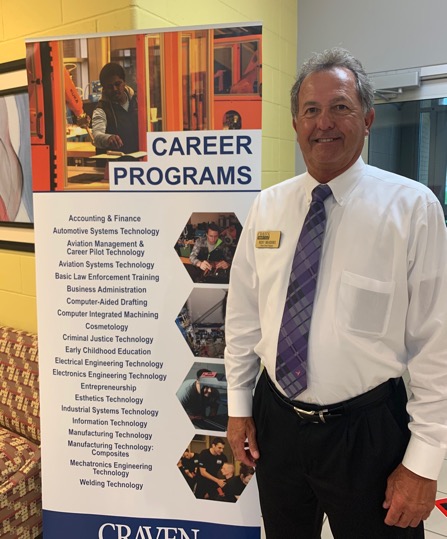 [Speaker Notes: Craven CC]
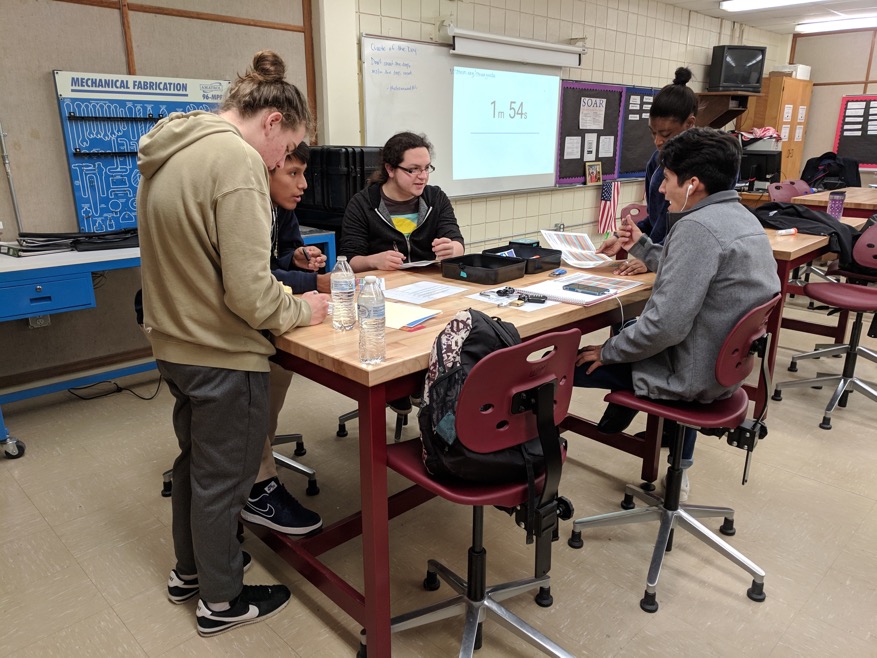 [Speaker Notes: Craven CC]
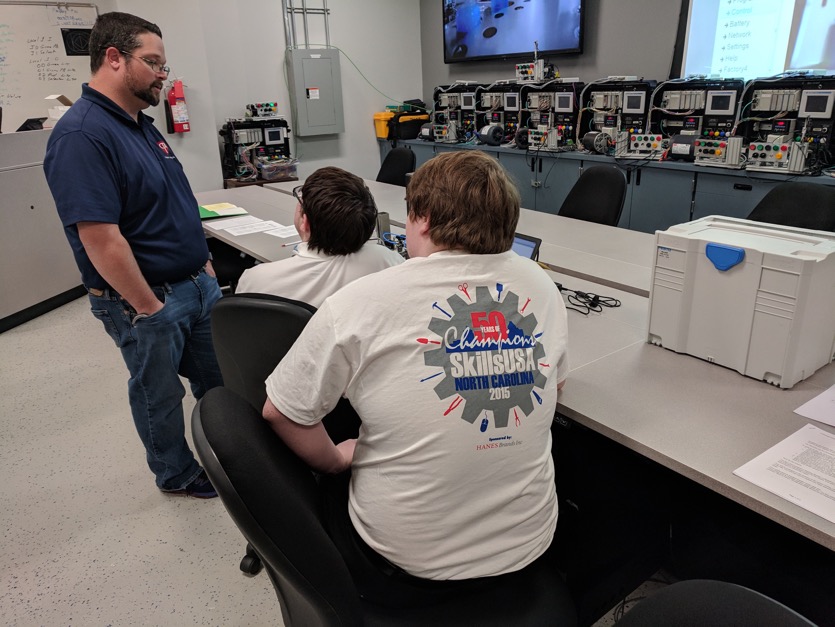 [Speaker Notes: Craven CC]
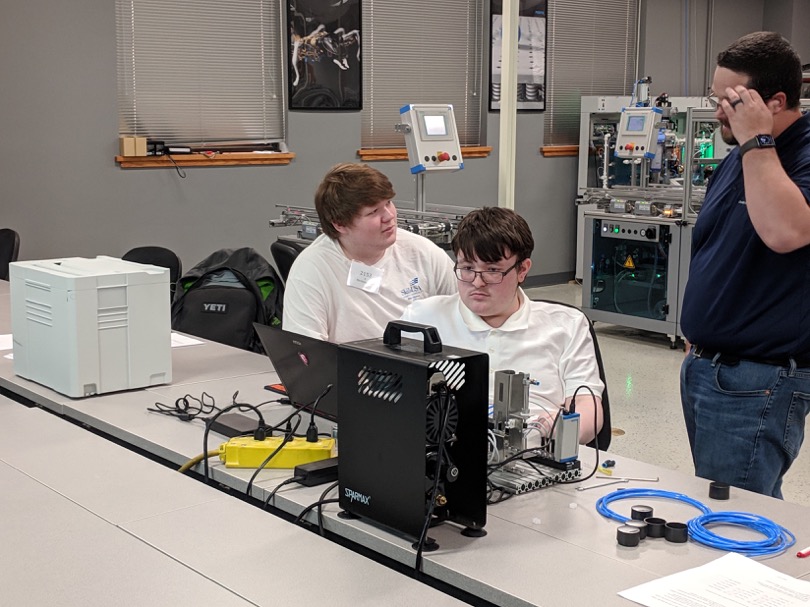 [Speaker Notes: Craven CC]
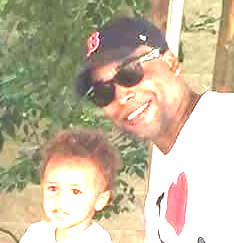 Ron Brewer
Advanced Manufacturing TeacherWest Craven High School
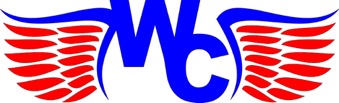 [Speaker Notes: Ron Brewer
Advanced Manufacturing TeacherWest Craven High School

Phone: 252-244-3200
Email: ronald.brewer@cravenk12.org]
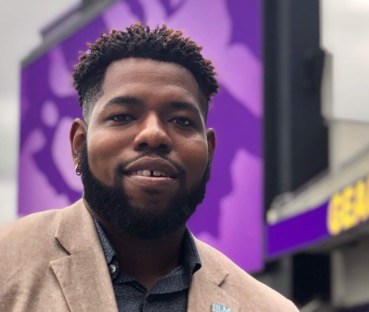 Austin Dixon
Academic Advisor, Career & College PromiseCraven Community College
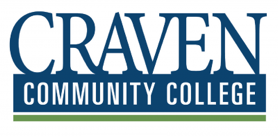 [Speaker Notes: dixona@cravencc.edu

Austin R. Dixon
Academic Advisor, Career & College Promise
800 College Court
New Bern, NC 28562
(252) 638-7242 phone
(252) 637-6112 fax]
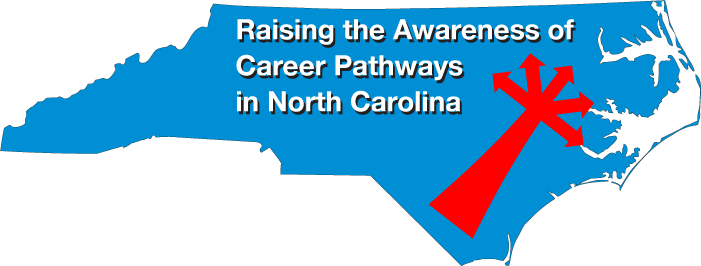 [Speaker Notes: www.ncperkins.org/presentations]
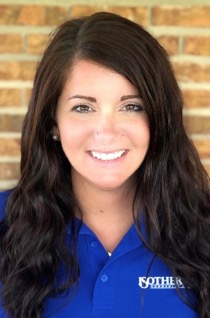 Bobbi Hodge
Coordinator/Faculty for iTECH Academy
Applied Sciences & Engineering Technology
Isothermal Community College
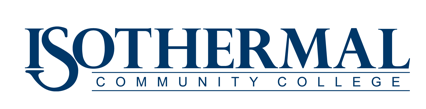 [Speaker Notes: Bobbi Hodge
Coordinator/Faculty for iTECH Academy
Applied Sciences & Engineering Technology
Isothermal Community College
bhodge@isothermal.edu
828-395-4325]
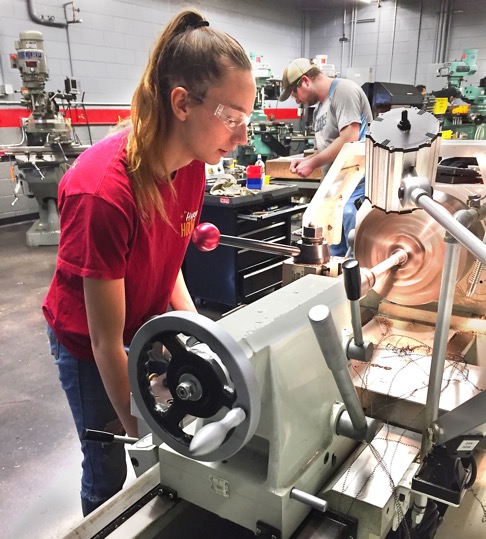 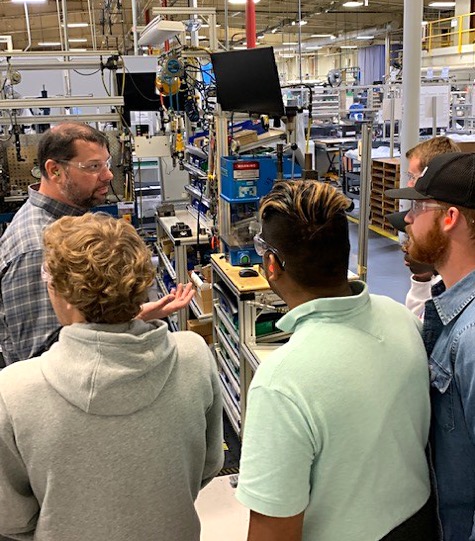 [Speaker Notes: Bobbi Hodge
Coordinator/Faculty for iTECH Academy
Applied Sciences & Engineering Technology
Isothermal Community College
bhodge@isothermal.edu
828-395-4325]
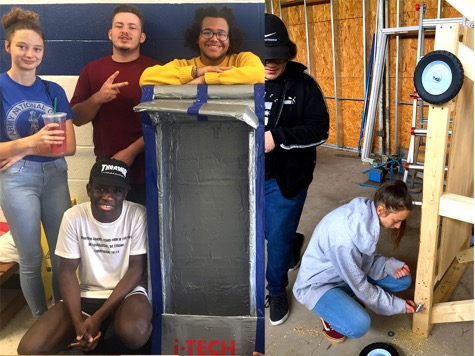 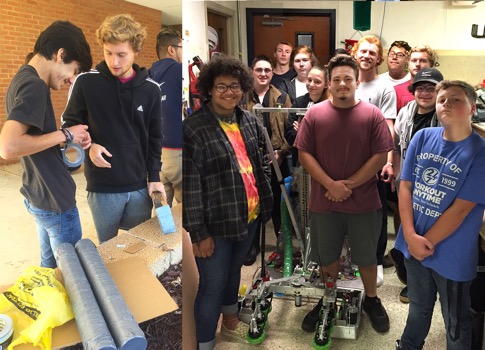 [Speaker Notes: Bobbi Hodge
Coordinator/Faculty for iTECH Academy
Applied Sciences & Engineering Technology
Isothermal Community College
bhodge@isothermal.edu
828-395-4325]
iTECH Academy
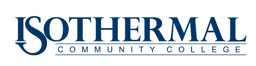 CCP Dual Enrollment Diploma program
Stackable Credentials:
Mechanical Engineering Advanced Technology Certificate 
Mechanical Engineering Technology Diploma
Upon High School Graduation: Mechanical Engineering Technology Associates Degree
Upon College Graduation: 
Workforce
2+2 college transfer (WCU Distance ET Program and others)
Students explore careers through:
Industry tours
Guest speakers
Hands on projects
College  experience on college campus
Books and Transportation provided
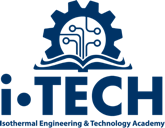 [Speaker Notes: Bobbi Hodge
Coordinator/Faculty for iTECH Academy
Applied Sciences & Engineering Technology
Isothermal Community College
bhodge@isothermal.edu
828-395-4325]
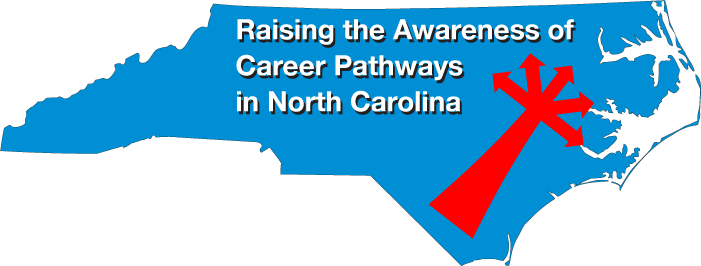 [Speaker Notes: www.ncperkins.org/presentations]
Aviation Manufacturing Quick Careers program at Guilford Tech CC
Their advanced composite course is the only composite course on the east coast  recognized by American Composite Manufacturers Association as a prerequisite to take the Composite Certified Technician exam.
Past graduates work at Hondajet, Boeing, Airbus, Spirit and others 
www.gtcc.edu/structuresassembly
www.gtcc.edu/compositetechnology
[Speaker Notes: Tony Turner
 
Coordinator Aviation Manufacturing Quick Career Programs
Guilford Technical Community College
Aviation 2 Campus, Office # 109
819 Radar Road, Greensboro, NC 27409
E-mail: laturner@gtcc.edu
Direct: (336) 334-4822 ext. 59024
Post Office Box 309, Jamestown, NC 27282
www.gtcc.edu]
Raising the Awareness of Career Pathways in North Carolina
Next meeting is October 14, 2020
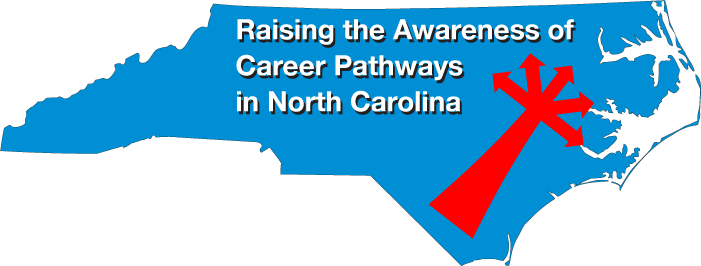 Download the PowerPointand access the recording:www.ncperkins.org/presentations
[Speaker Notes: Our next meeting like this one will be on ------.

(We will skip December and be back in January.)


You can go to the NCPerkins website to register for that meeting.

We'll also send you a reminder, since you are now on our mailing list.

So go ahead and sign up for all the meetings, and you'll be reminded the day before.

If you liked something you saw here, send folks to the recording.  Find it at that same web page.]